Современные технологии гигиенического обучения и  воспитания населения в деятельности медицинского работника ЛПУ фтизиатрического профиля
Обоимова Г.М.
ГБУЗ СОКПТД им. Н.В. Постникова 
2019
Семинар для медперсонала дошкольных образовательных учреждений г.о. Самара  по профилактике туберкулёза среди воспитанников детских садов и информированию родителей по вопросам вакцинации
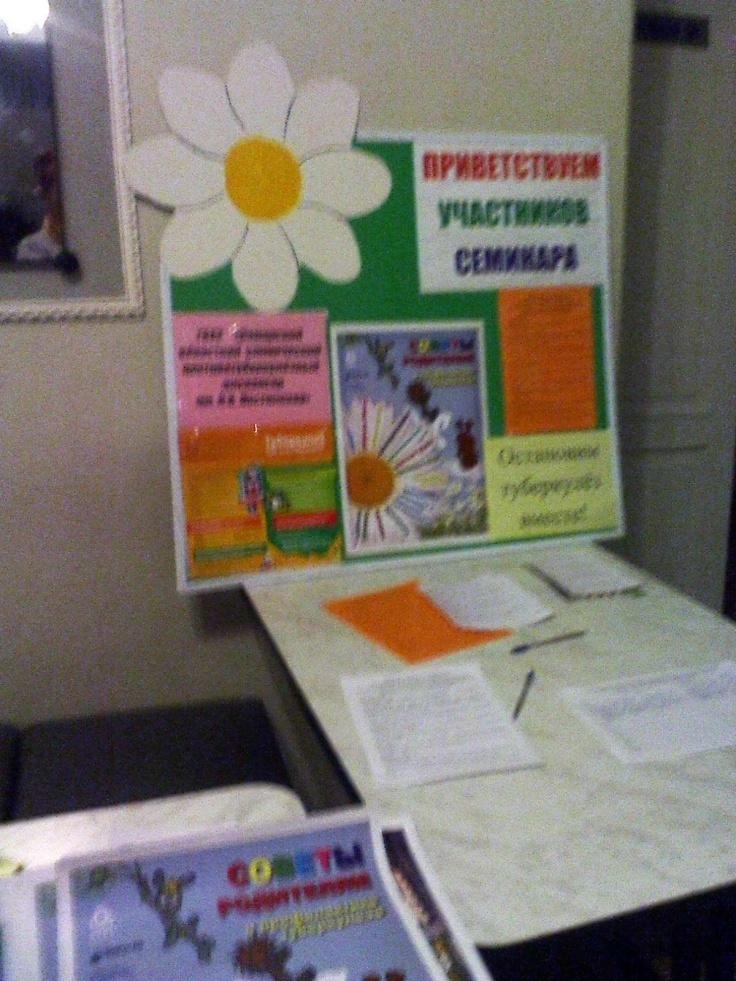 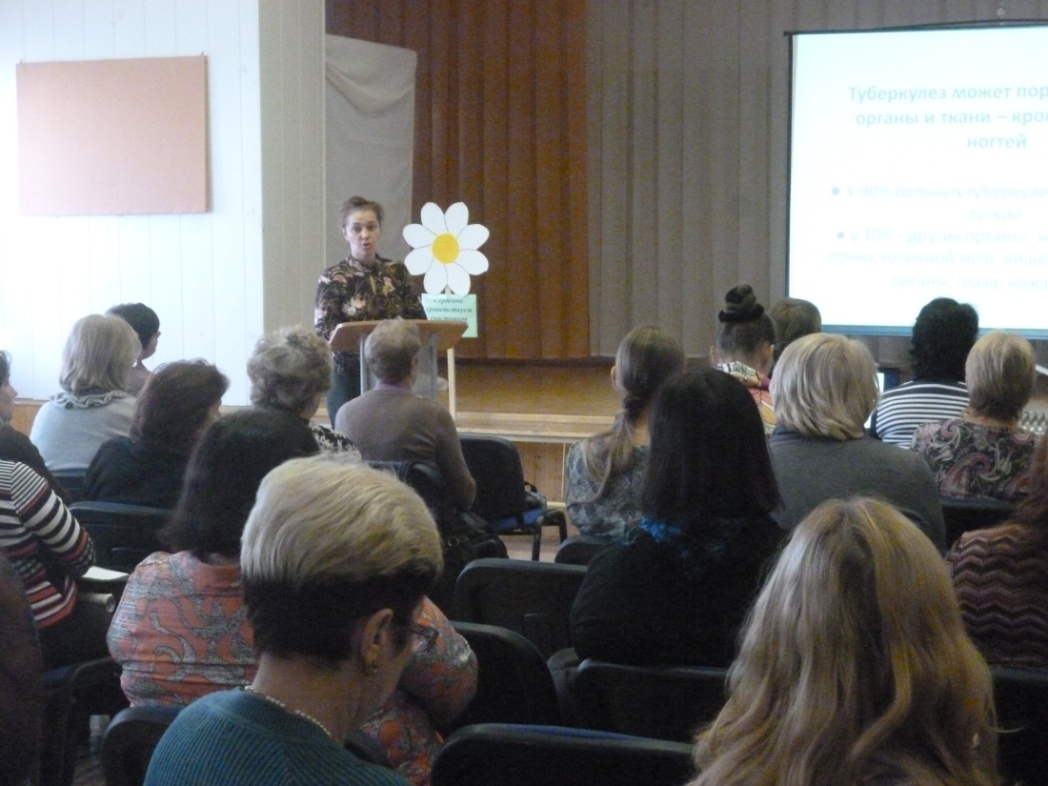 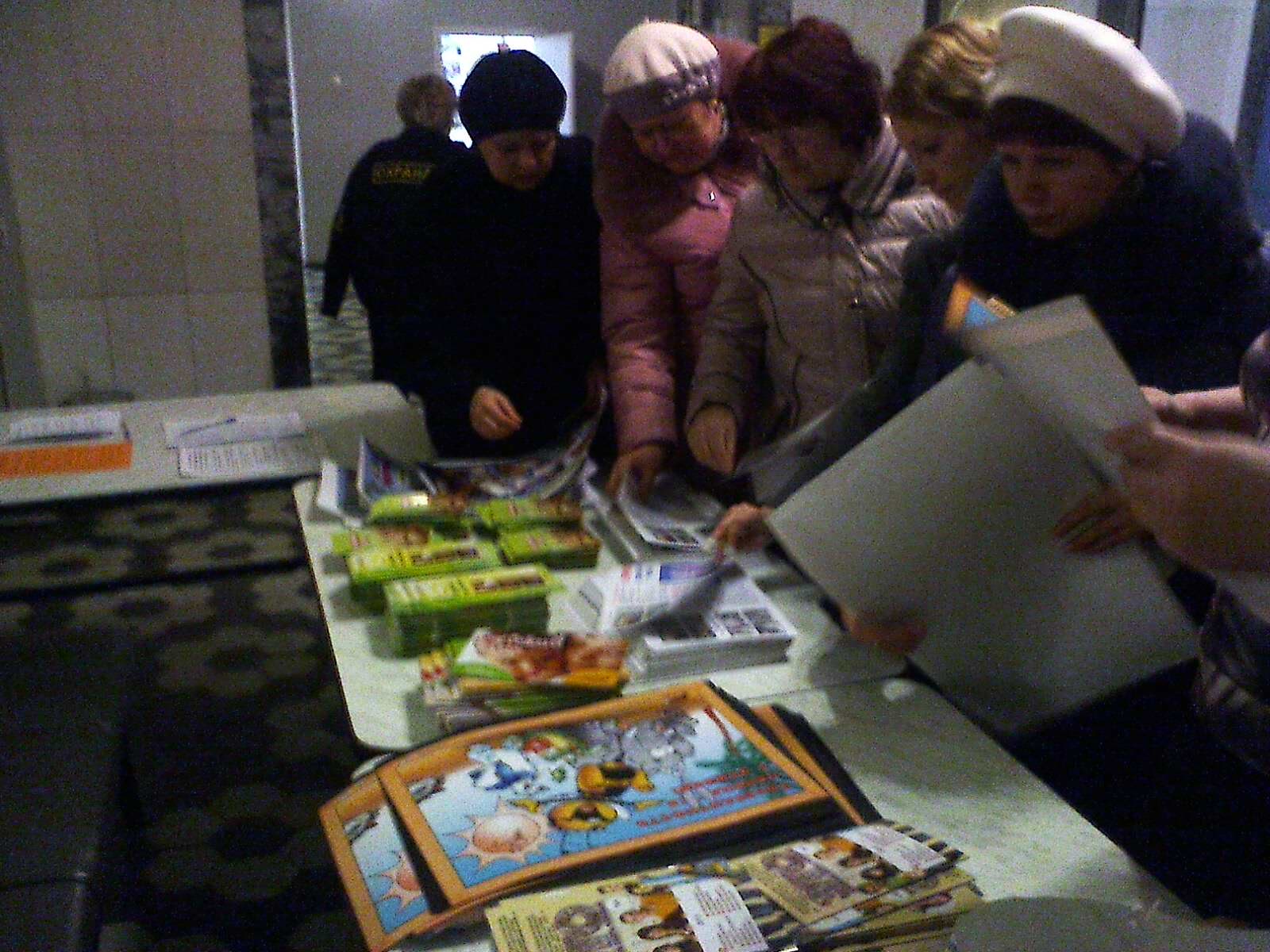 Участницы семинара с большим  ажиотажем разбирают подготовленные  материалы  по  санпросветработе
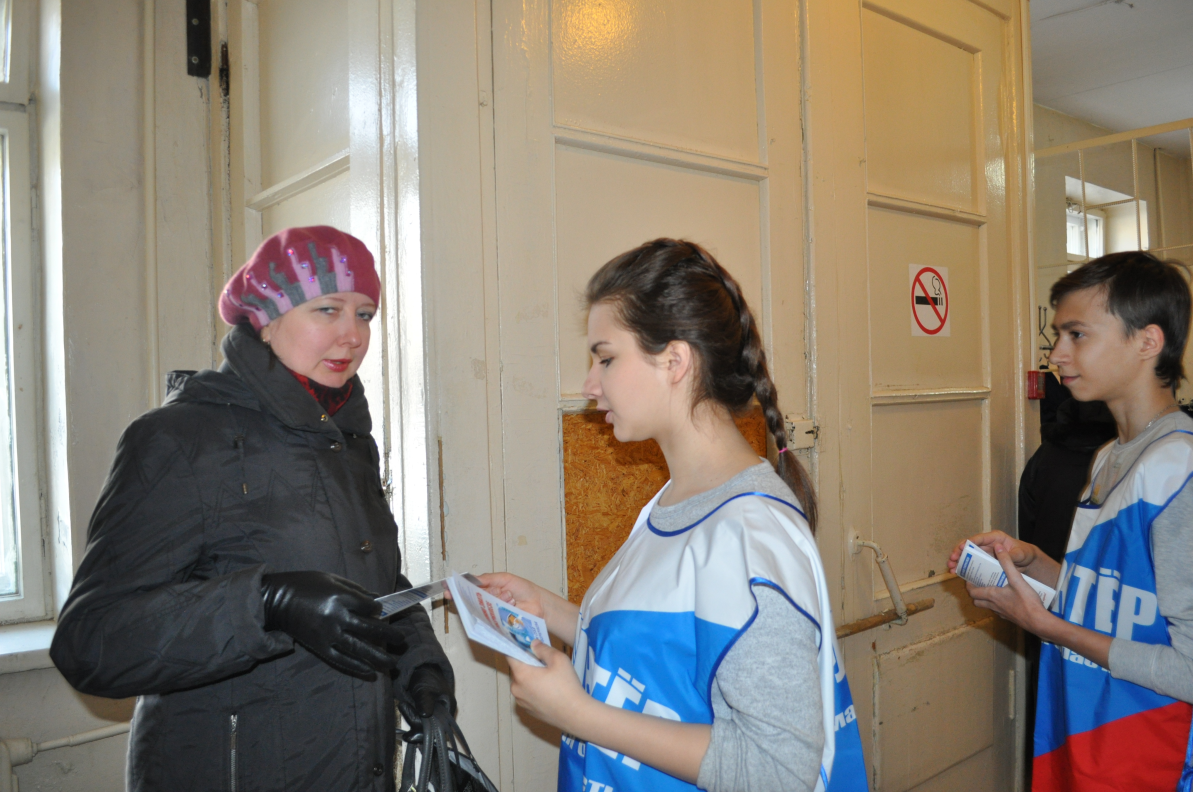 Информационные волонтёрские акции  для пациентов диспансерного отделения г. Чапаевска
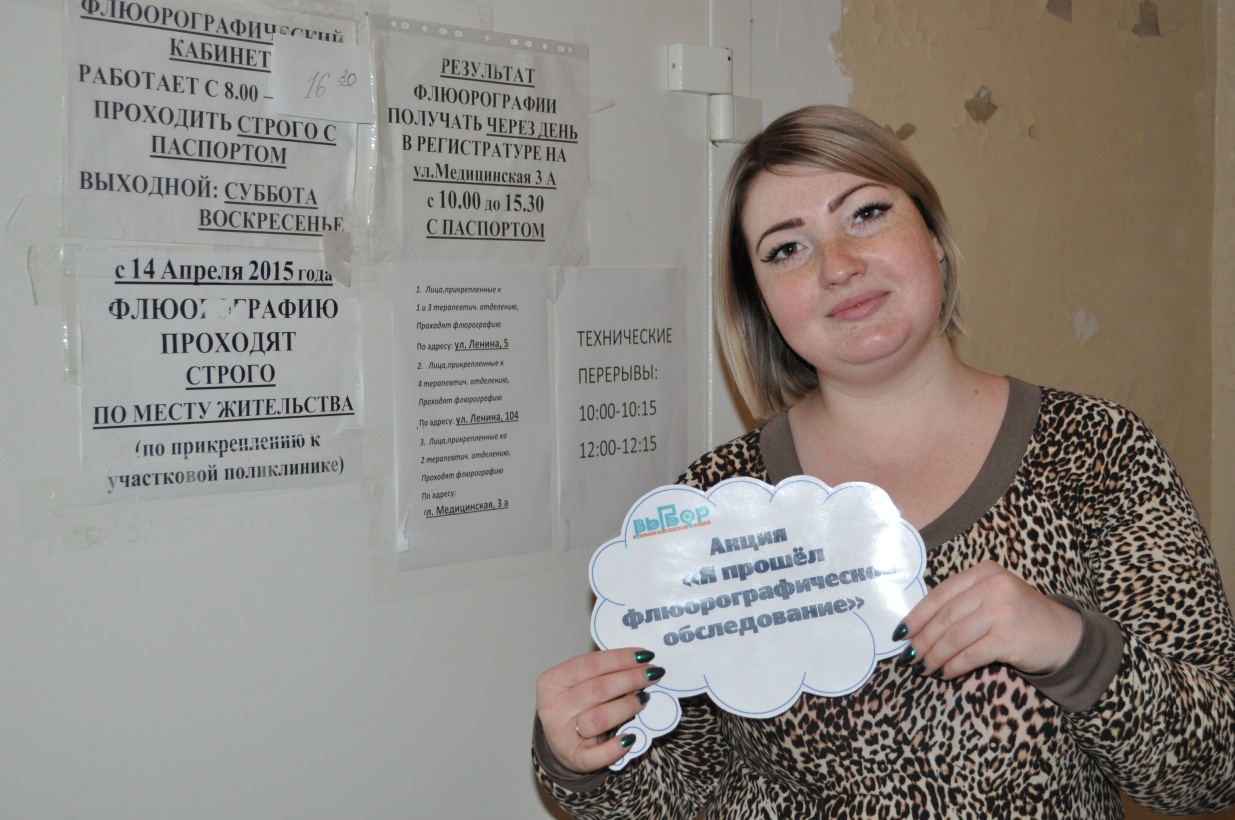 Просветительская работа организована м/с приёмного отделения Осколковой М.Г.
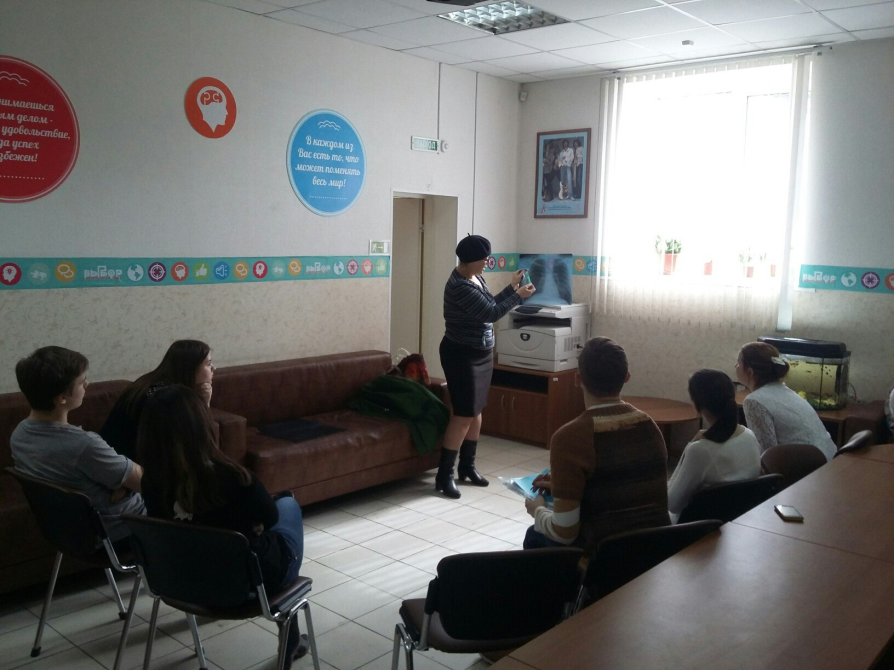 Информационные волонтёрские акции  для пациентов диспансерного отделения г. Похвистнево
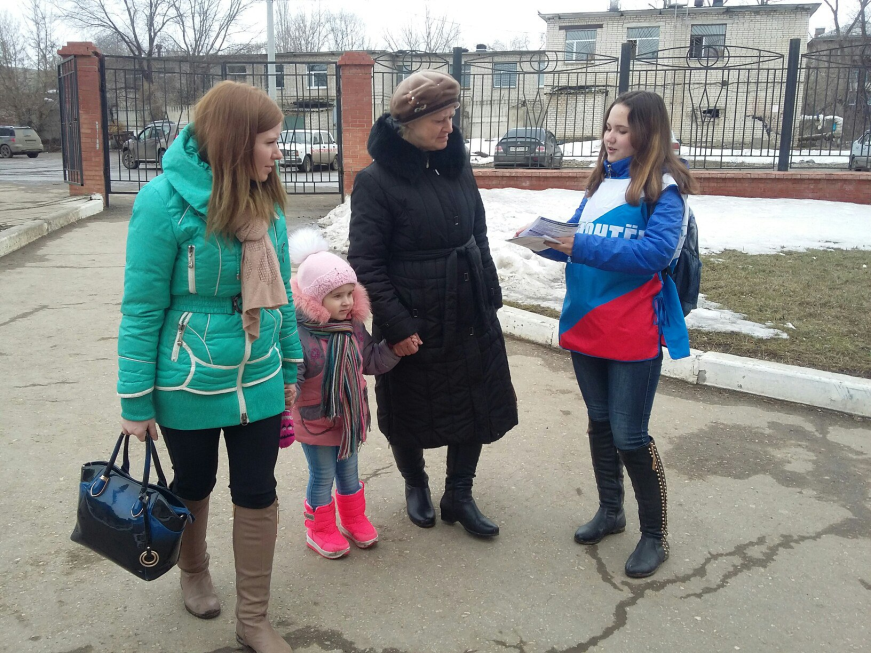 Просветительская работа организована  ст. м/с Ермолаевой О.В.
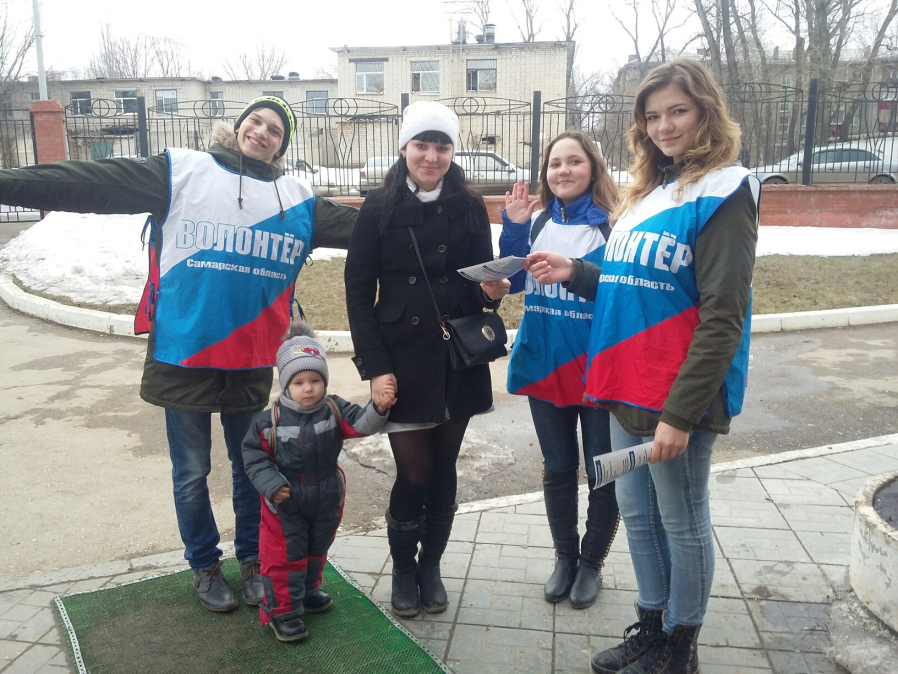 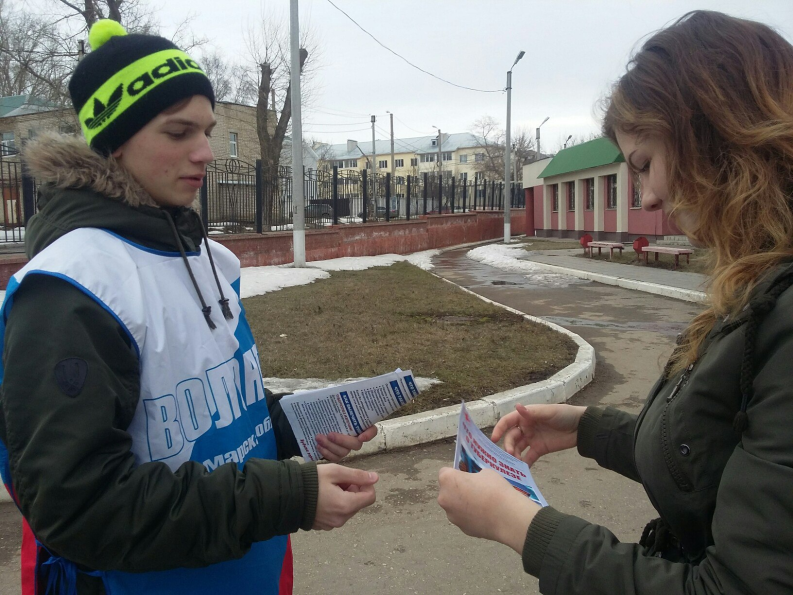 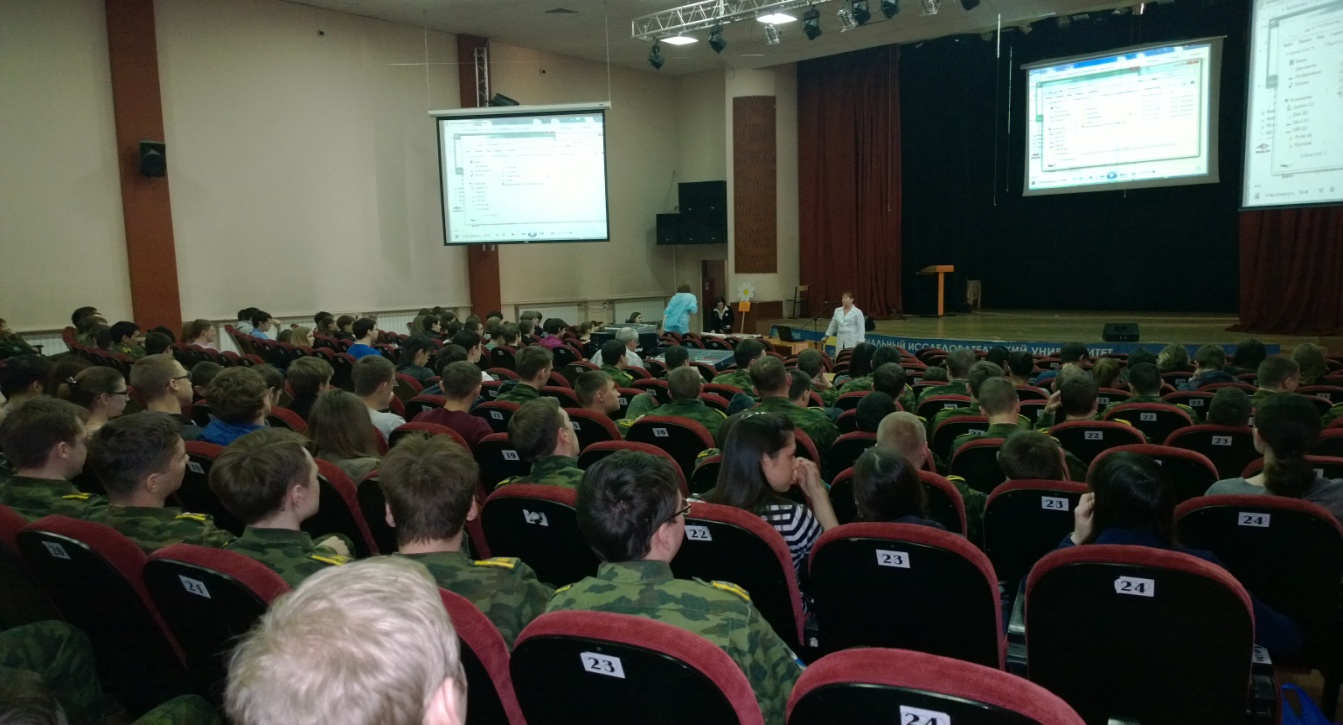 Тематические буклеты и сувениры для викторины
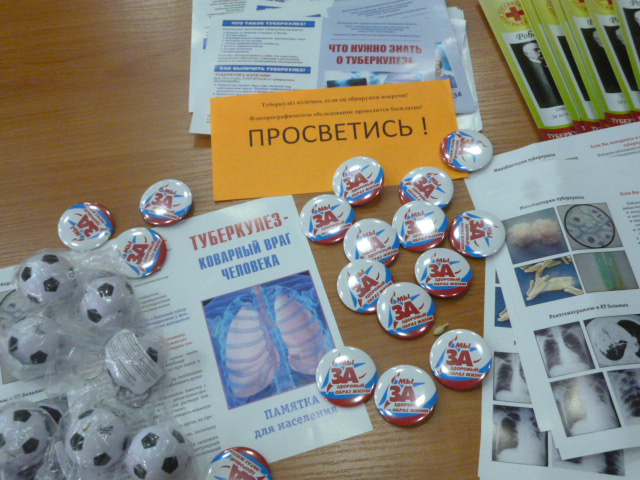 Комплексная акция по профилактике туберкулёза и никотиновой зависимости в Самарском государственном  аэрокосмическом университете
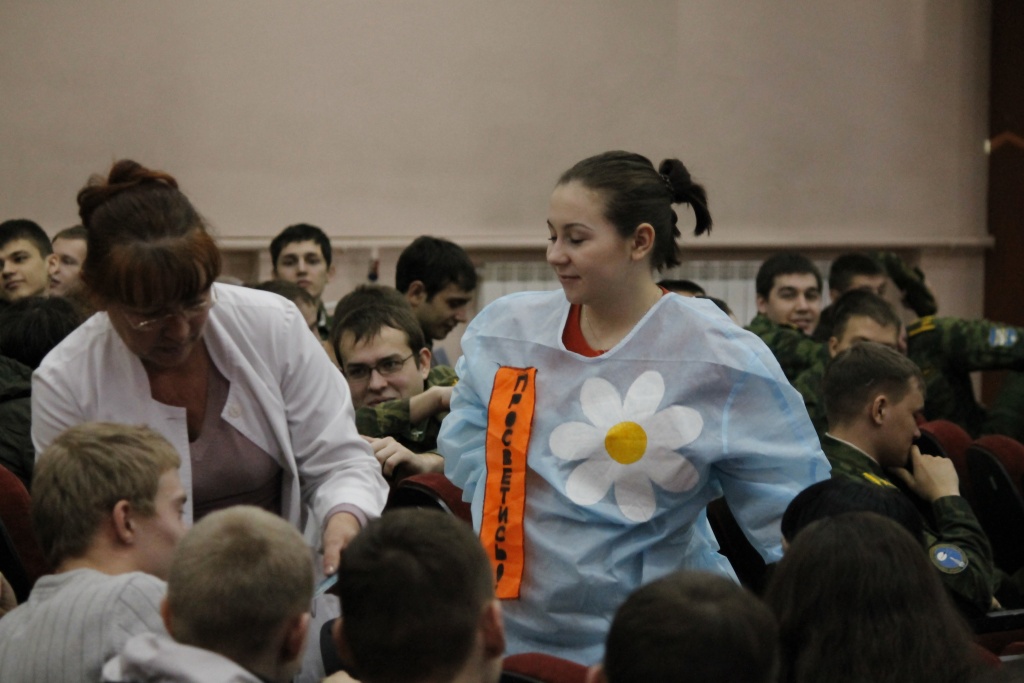 Совместная акция «День Здоровья» в Центре обеспечения мер социальной поддержки населения г.о. Самара
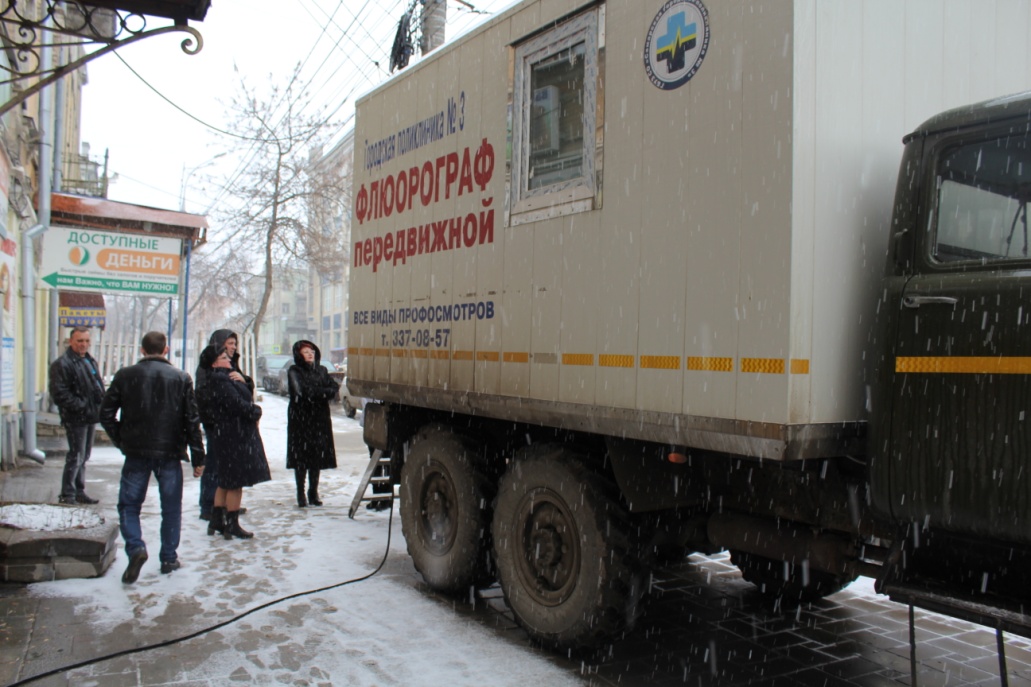 ГБУЗ «СОКПТД им. Н.В. Постникова» 
Центр здоровья ГБУЗ  МСЧ № 14
ММУ ГП № 3
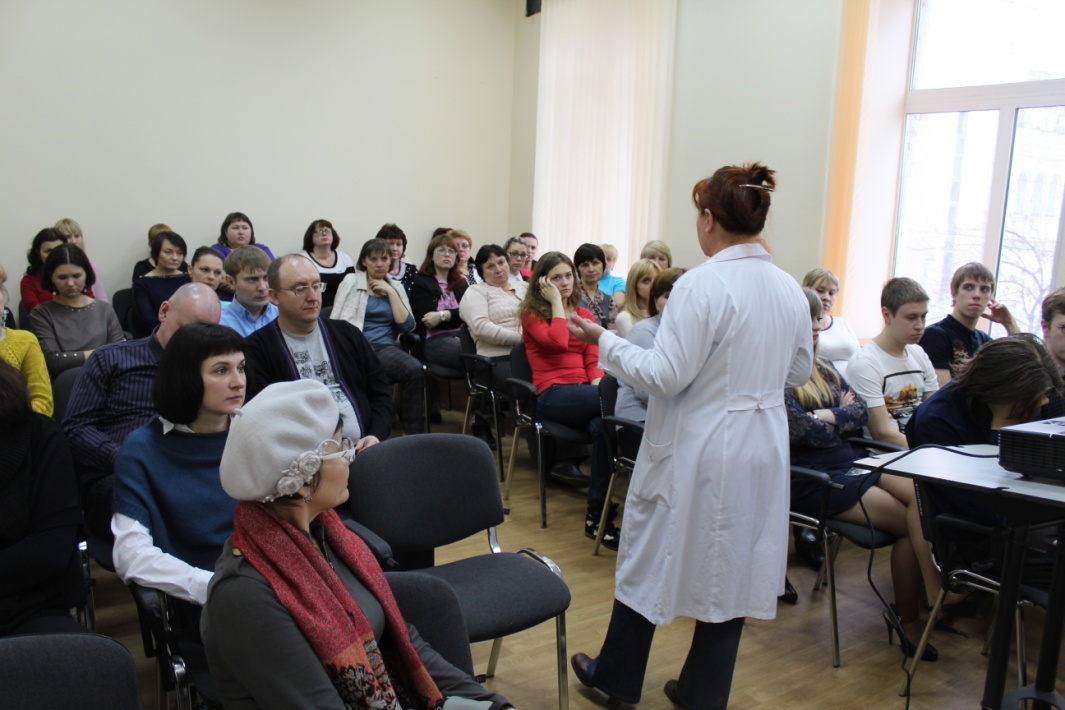 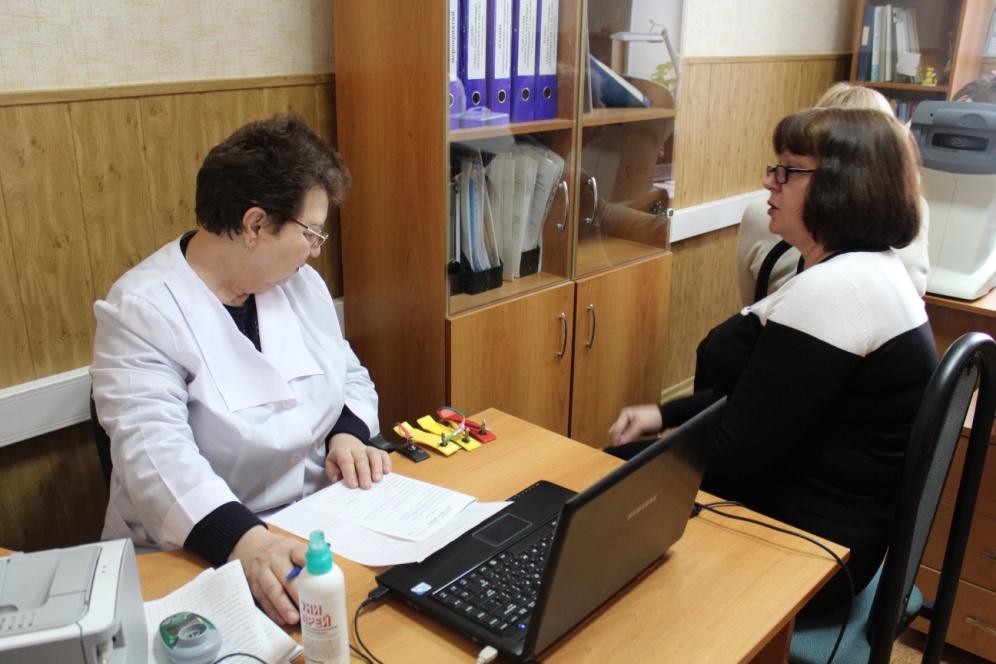 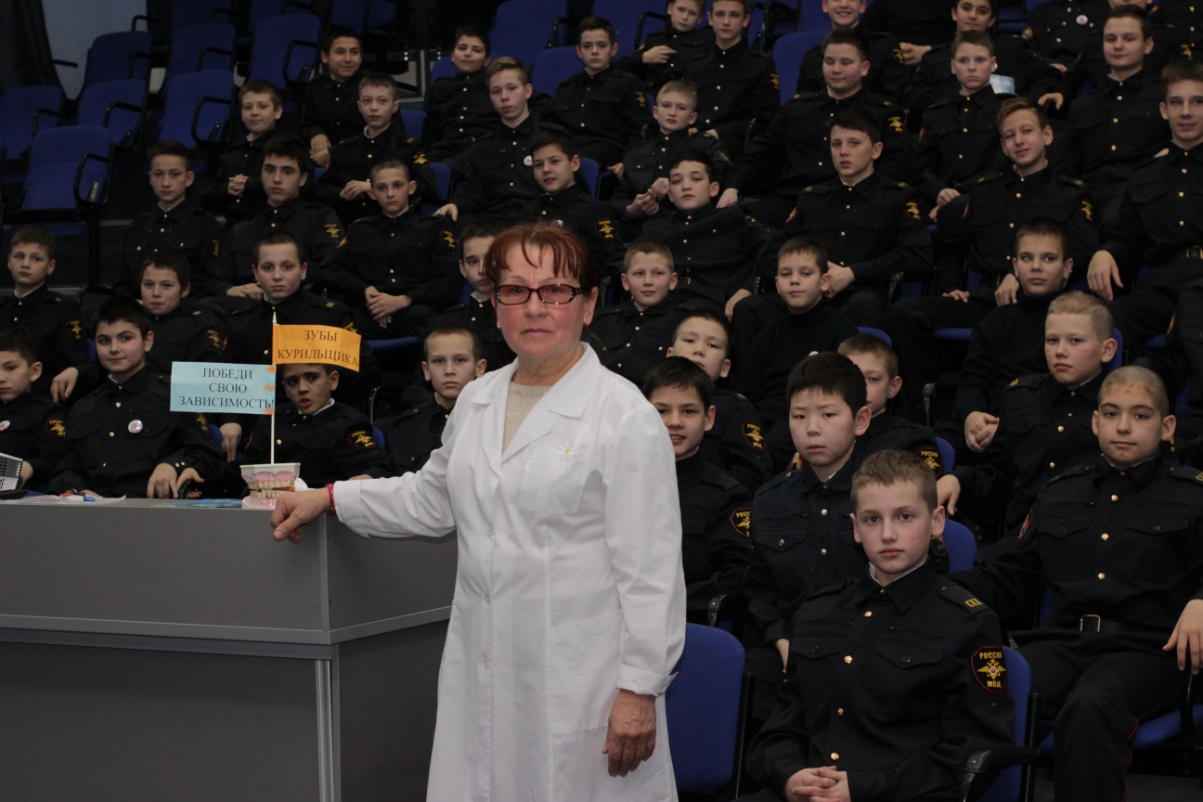 Занятие с воспитанниками Самарского кадетского корпуса Министерства обороны РФ
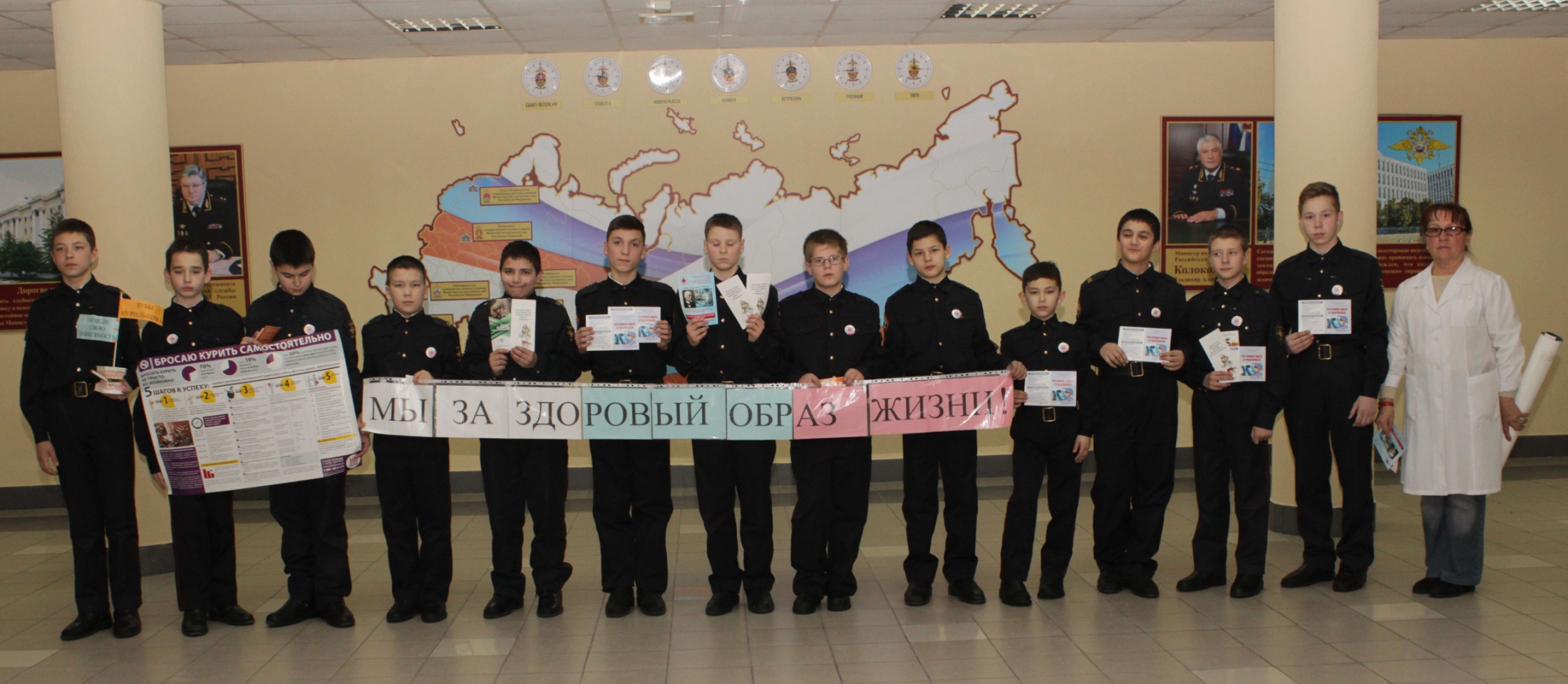 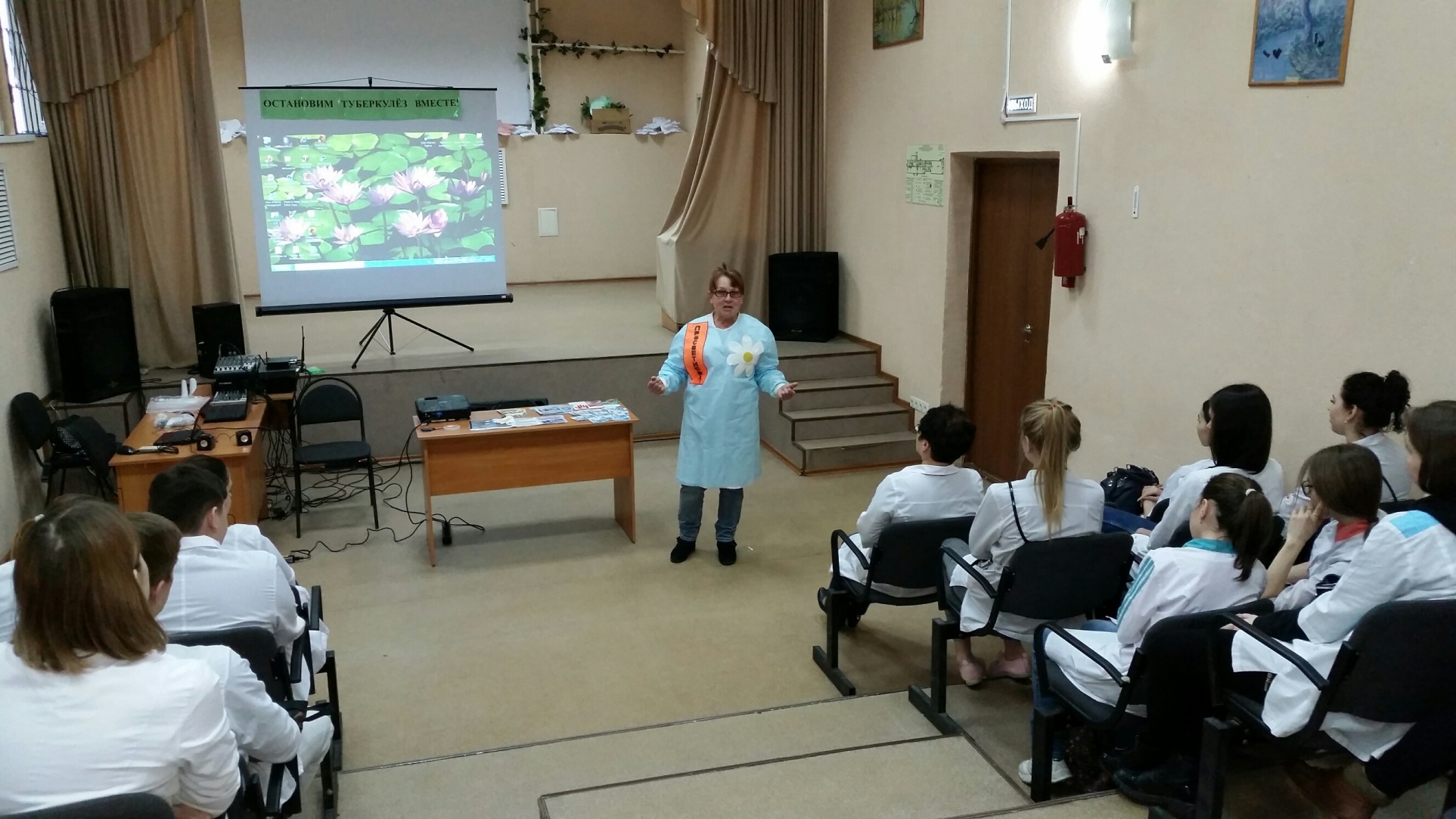 Семинар "Современные методы профилактики туберкулёза среди населения"  "Защити себя от туберкулёза!» в Самарском областном медицинском  колледже им. Н. Ляпиной
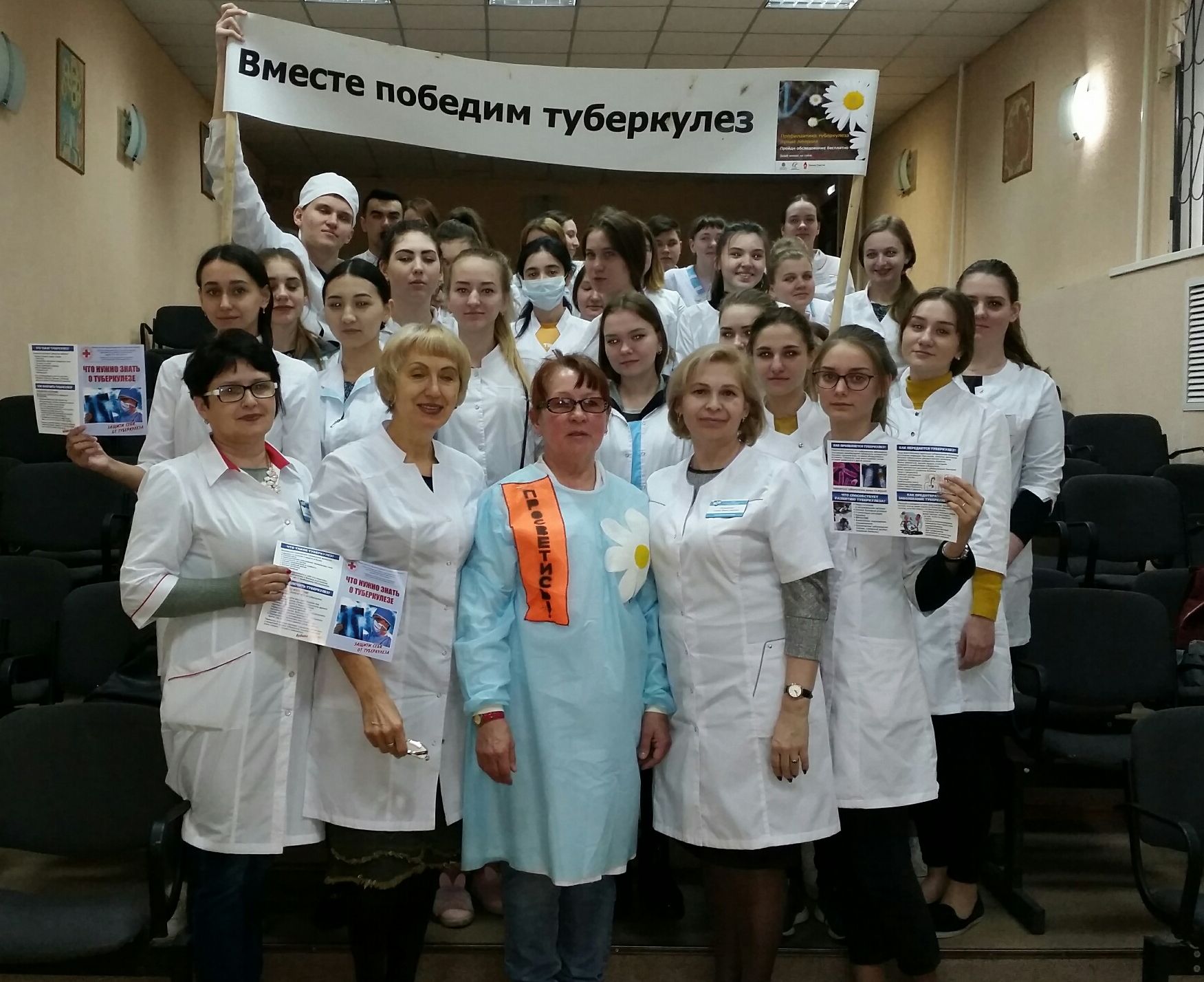 Исторические ресурсы современной профилактики туберкулёза.
Общественная борьба с туберкулёзом стала наиболее эффективной после  открытия Робертом Кохом в 1882 г. возбудителя  этой  опасной  болезни  и  создания в 1902 г. Международной  Лиги  борьбы с туберкулёзом. Во всех странах  стали  появляться благотворительные  органи-зации по сбору средств на строительство приютов и лечебниц для  оказания  помощи  больным  туберкулёзом. 
          В пользу  Лиги борьбы с туберкулёзом  жертвовали гонорары  известные артисты, музыканты, художники, писатели, сами ,зачастую, страдавшие этим коварным заболеванием.  Перечисления Лиге осуществляли общест-венные  деятели, члены  правительств , семьи  правящих режимов, промышленники, театральные и цирковые труппы, кинематографы, шарманщики и др.
1.Покупайте рождественские марки. «Защитите свой дом от туберкулеза.»       
 Национальная Туберкулезная Ассоциация США.1924 – 1926г.
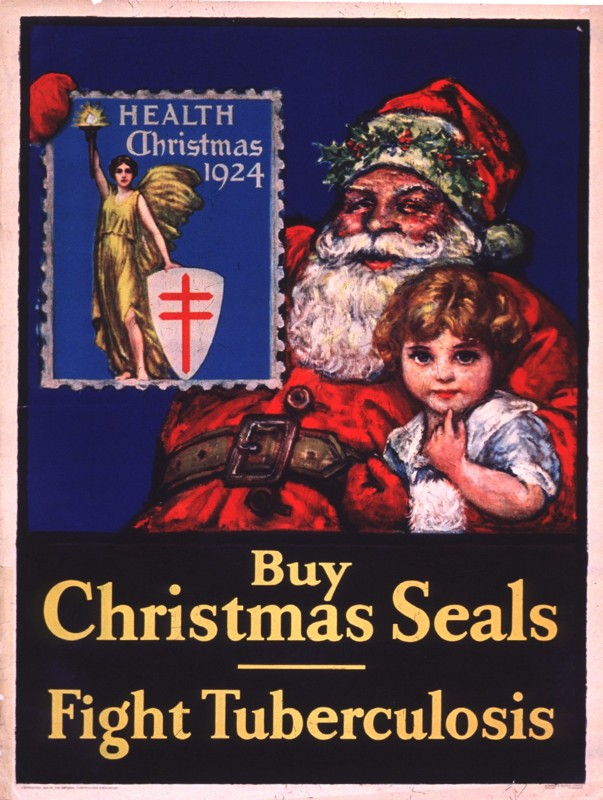 Международным символом  борьбы с туберкулёзом был выбран красный крест   (Лотарингский) – символ  «крестового похода» против
 туберкулеза. Постоянным доходом фонда Лиги стали   средства от продажи марок и  открыток с его изображением.
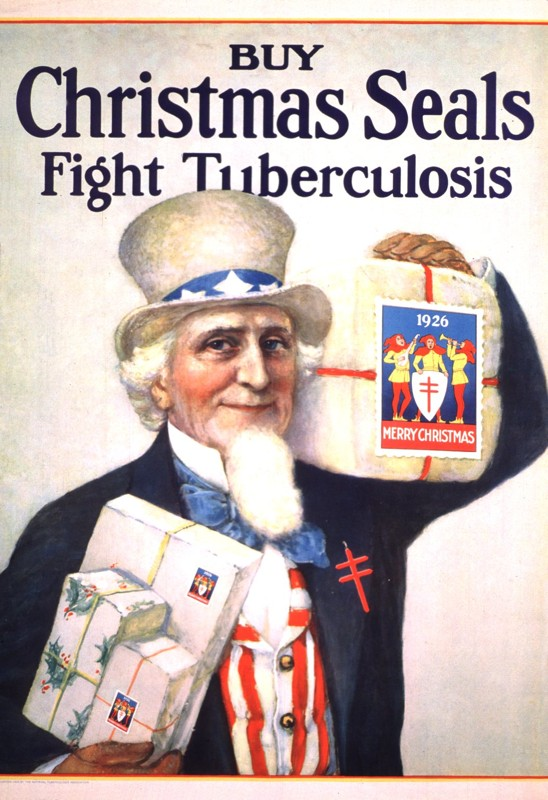 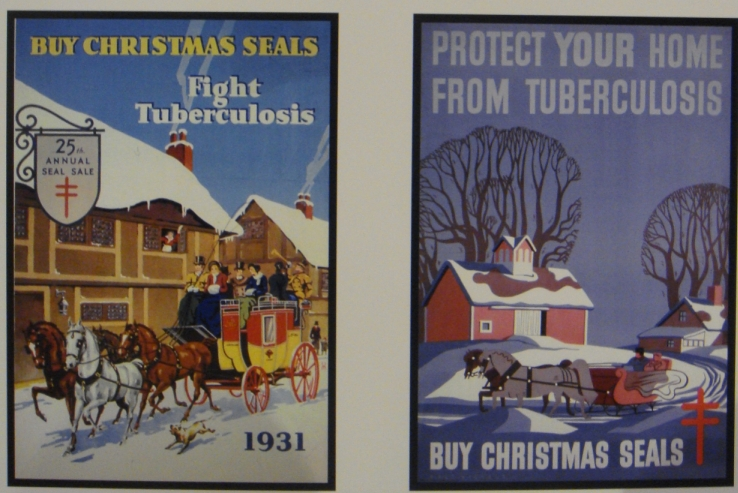 1
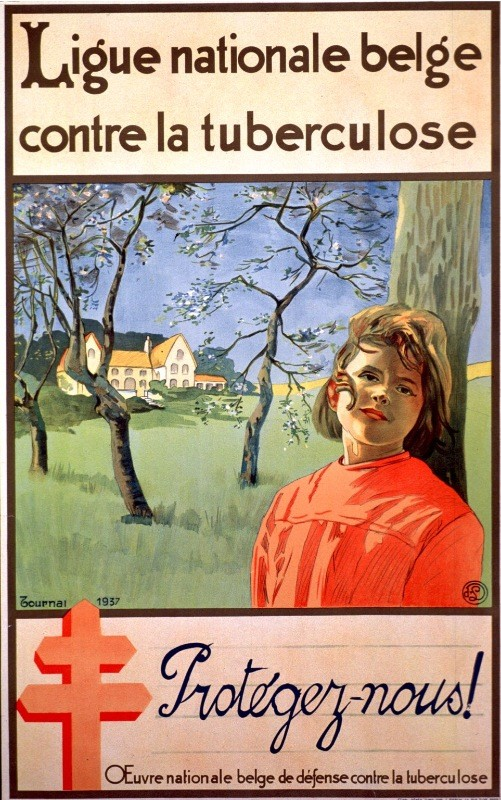 3. Вакцина БЦЖ защищает от туберкулеза, Франция.
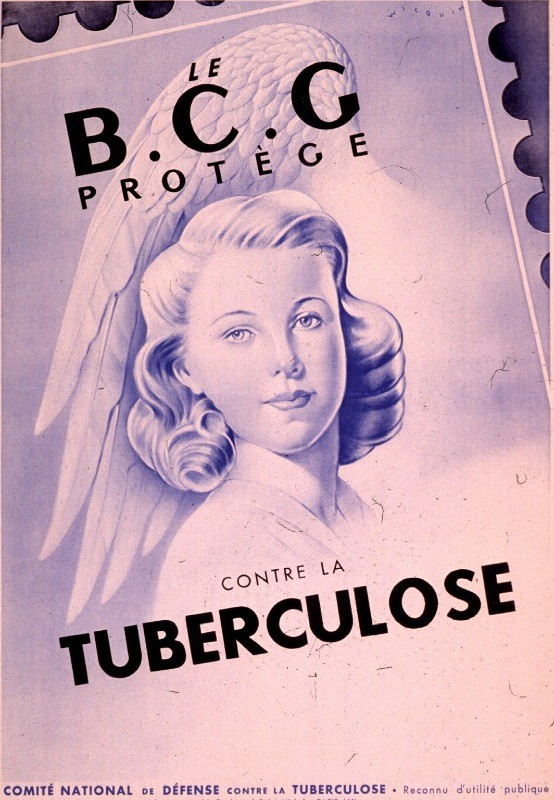 2
2.Защитите нас!
3
Национальная ассоциация Бельгии для борьбы с туберкулёзом. 1937 г.
В начале 20 века заболеваемость туберкулёзом в России считалась самой высокой в Европе. С 1909 года в России начала действовать общественная благотворительная организация Всероссийская Лига борьбы с туберкулезом
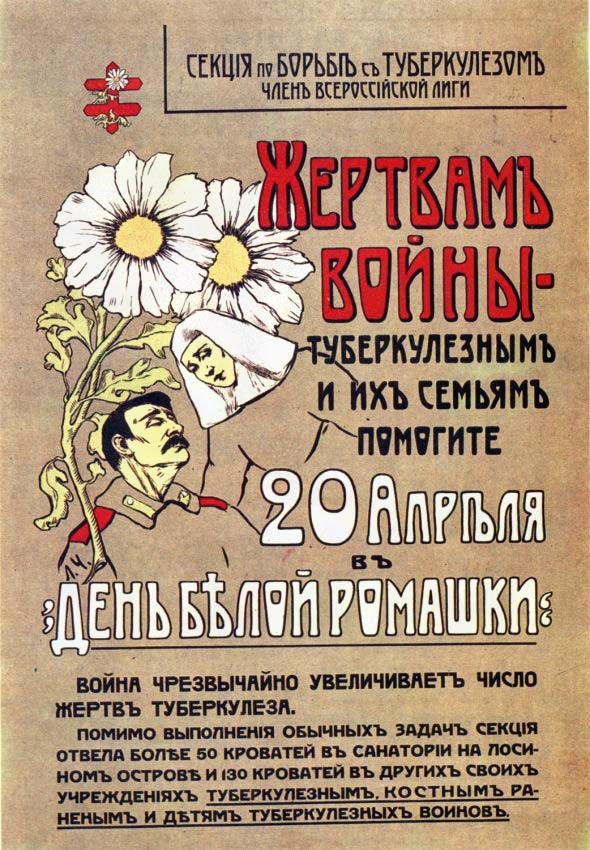 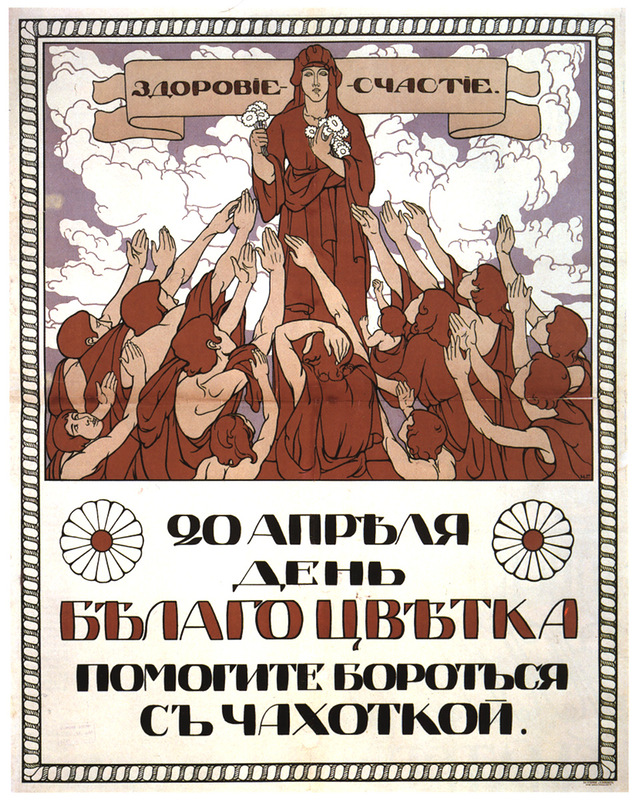 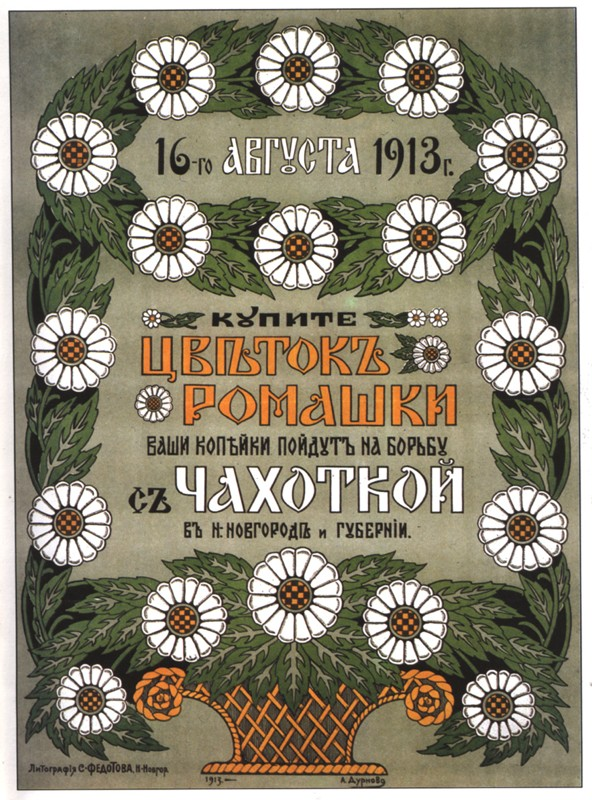 5
4
4. Жертвам войны – туберкулезным и их семьям помогите 20 апреля в «День белой ромашки». Война чрезвычайно увеличивает число жертв туберкулеза. Москва, Россия, 1910-е гг.
5. Купите цветок ромашки. Ваши копейки пойдут на борьбу с чахоткой в Н. Новгороде и губернии (А.Дурново, Нижний Новгород, Россия, 1913 г.)
В дни «Белого цветка» проводились просветительские мероприятия:  в больницах и народных университетах - чтение лекций и докладов, в театрах – благотворительные выступления знаменитых артистов. По свидетельству современников начала 20 века - почитателей творчества  Ф.И. Шаляпина, известно, что однажды популярный артист вышел на сцену во фраке, вся грудь которого была покрыта белыми ромашками.
  Для материальной поддержки больных туберкулёзом  в городах России проводились «кружечные сборы». Охваченные идеями гуманизма, в сборе пожертвований в качестве волонтёров участвовали студенты, гимназисты, курсистки, благородные дамы.
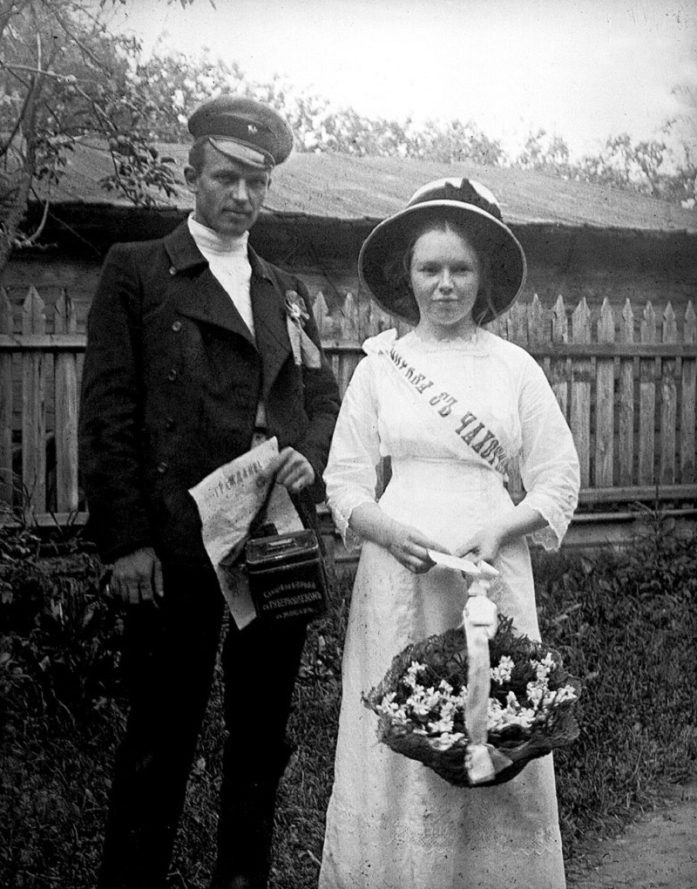 6. Сборщики пожертвований на борьбу с туберкулезом в «День Белой ромашки», Москва, 1912 г.
В 20-е годы 20 века в советской России повсеместно возобновилась борьба с чахоткой.  В губерниях создавались специальные секции борьбы с  туберку-лёзом. Советская власть организовала просвещение населения по вопросам гигиены, санитарии, о методах борьбы с туберкулёзом в быту – что стало очень важным фактором в сражении с туберкулёзом. 

Обществу 
активно 
внушали 
мысль, 
что борьба с 
туберкулёзом –  
дело каждого.
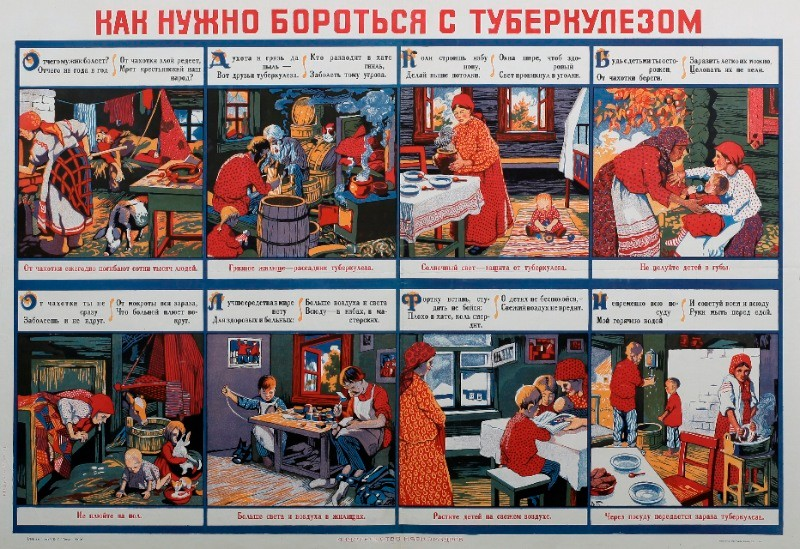 В гражданском обществе начали усиленно пропагандироваться формы здорового поведения, соблюдение правил личной гигиены, содержание в чистоте жилых помещений, прогулки и спортивные занятия на свежем воздухе.
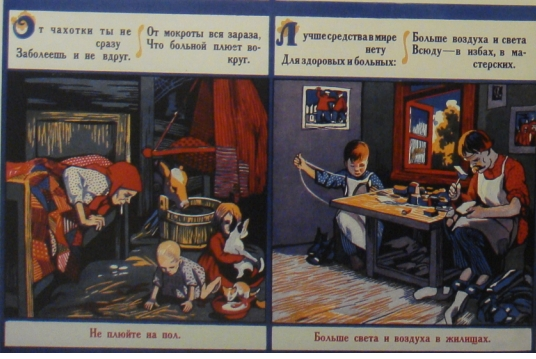 Плакаты стали наиболее эффективным средством информирования населения      об основных принципах борьбы с туберкулёзом. К работе над плакатами привлекали известных художников; революционные поэты своим творчеством призывали граждан к чистоте:
«Нельзя человека закупоривать в ящик.
  Жилище проветривай лучше и чаще!».
                                        В.Маяковский
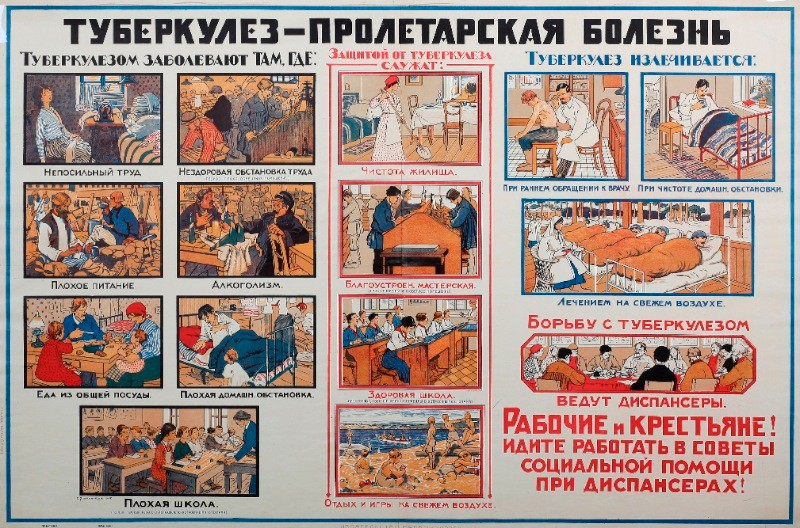 « Нет на свете прекрасней одёжи,
чем бронза мускулов  и свежесть кожи»
В. Маяковский
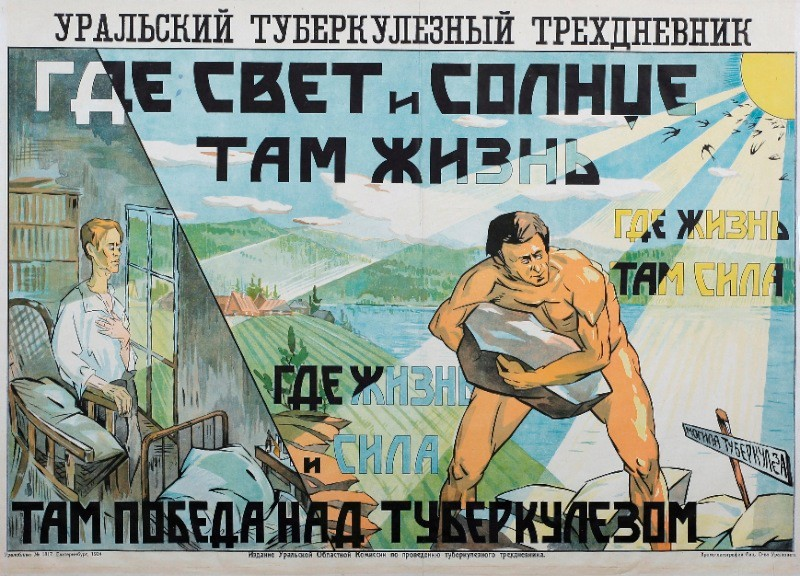 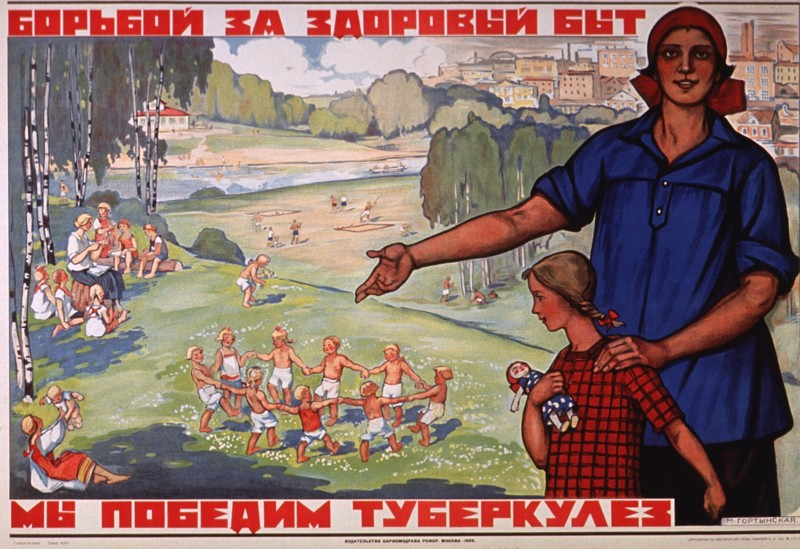 В 20-е годы  прошлого века на смену «Дню белой ромашки» пришла «Неделя ребенка».  Специальные приюты, коммуны  и детские дома по всей стране собирали бездомных детей, кормили, избавляли от вшей,
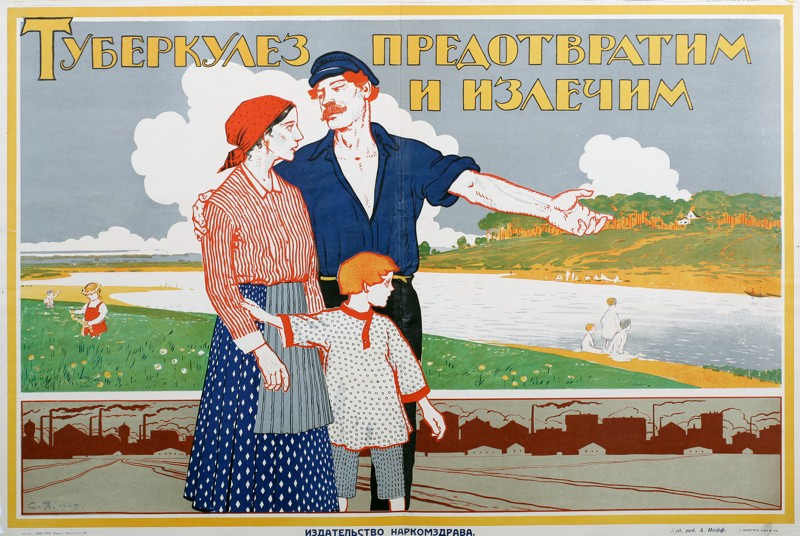 лечили, обували и одевали несчастных беспризорников, сажали за парты, учили грамоте и профессии, воспитывали на гуманных принципах социалистического общества.
Основоположник советского здравоохранения  Семашко Н.А. отметил высокий эффект  массовой противотуберкулёзной организации  раннего советского периода, усиленный  необычайным гражданским  энтузиазмом,  активной 
профилактикой, просветительской 
работой 
с населением, 
привлечением 
к  борьбе 
с туберкулёзом 
организованных 
рабочих 
коллективов.
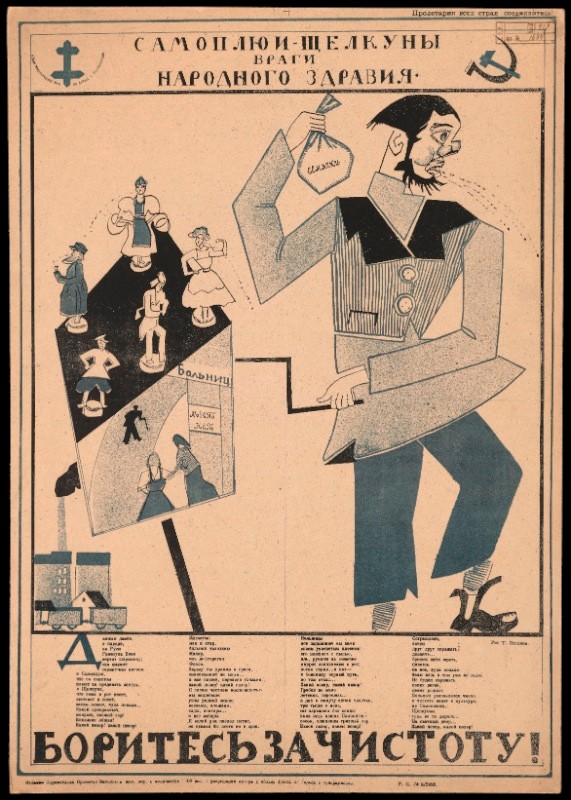 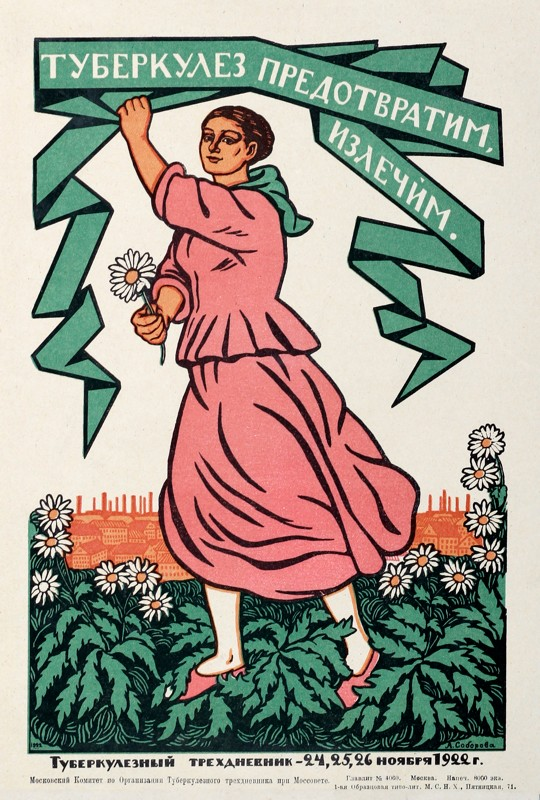 После второй Мировой войны развернулась борьба с туберкулезом в странах Азии и Африки, где до сих пор заболеваемость туберкулёзом остаётся самой высокой. Плакат остаётся наиболее важным визуальным средством гигиенического просвещения и наглядной пропаганды в большинстве развивающихся стран.
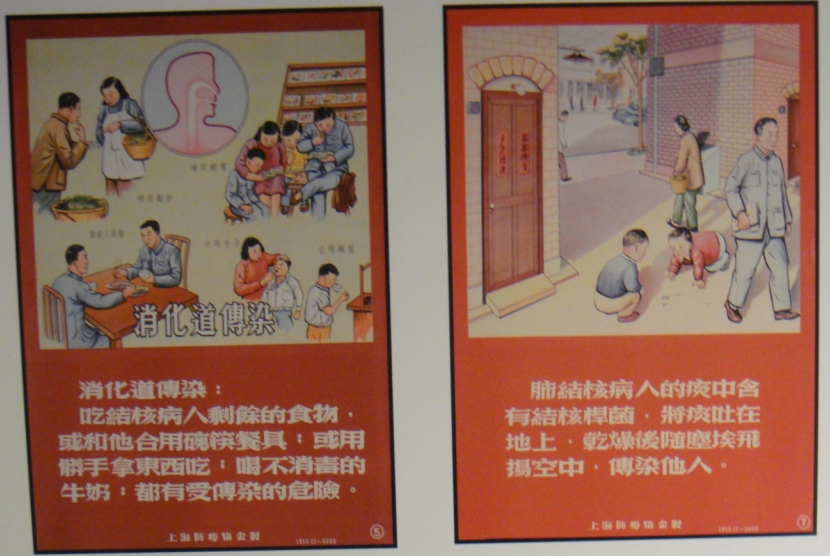 8. Китай, 1958 г.
В 2013 году самое большое число новых случаев болезни произошло в Юго-ВосточнойАзии и Западной части Тихого океана — 56% новых глобальных случаев. Наибольшая заболеваемость — более 280 случаев на 100 000 человек — была зарегистрирована в 2013 году в Африке.   В Камбодже за последнее десятилетие заболеваемость снизилась почти на 50%.  В 2013 году 9 миллионов человек заболели туберкулезом и 1,5 миллиона человек умерли от этой болезни.
(Информационый бюллетень N°104.  Март 2015 г.)
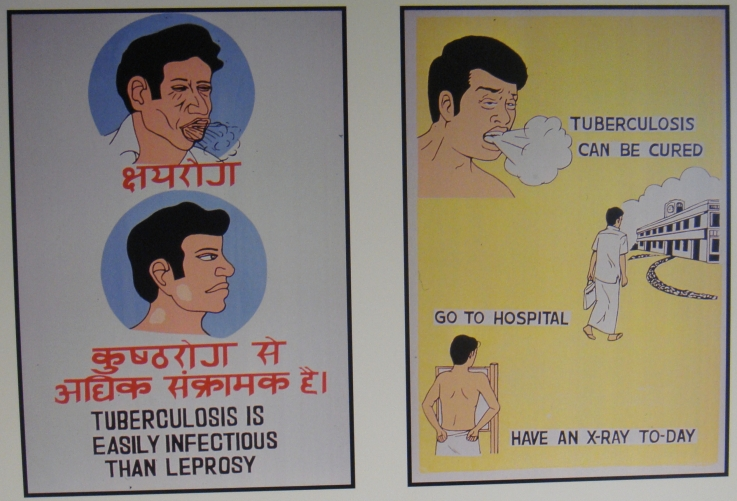 9. Туберкулезом заразится легче, чем проказой. Веллор, Индия
Туберкулез лечится. Идите в больницу. Сделайте рентген сегодня. Веллор, Индия.
9
Одной из важнейших задач в борьбе с туберкулезом ВОЗ определила разработку основанных на фактических данных мер политики, стратегий и стандартов в области профилактики, лечения этой болезни и борьбы с ней ,и мониторинг за их осуществлением.
В области профилактики и повышения осведомлённости граждан о мерах предупреждения туберкулёза наиболее важными считаются:
- организация информирования с целью изменения поведения, нацеленного на изменение знаний, подходов и практики среди различных групп населения;
- привлечение внимания СМИ к задаче углубления понимания ТБ широкой общественностью и повышения приверженности гражданского общества делу борьбы с туберкулёзом;
- мобилизация новых партнёров (студенческие волонтёрские сообщества, известные общественные деятели, территориальные руководители, общественные, благотворительные организации, представители бизнеса и пр.);
- организация массовых мероприятий для охвата информированием неорганизованных групп населения  и организованных коллективов;
- использование визуальных средств просвещения (плакаты, постеры, растяжки, др.), распространение тематических печатных средств индивидуального назначения (буклеты, листовки, брошюры);
- использование современных технических средств (интернет, аудио- и видеоинформирование) и пр.
                  Практическая реализация рекомендаций ВОЗ по профилактике туберкулёза в современных условиях  способствует уменьшению факторов риска заболевания, формированию приверженности здоровому образу жизни и,  следовательно приведёт к снижению заболеваемости.
Спасибо за внимание!
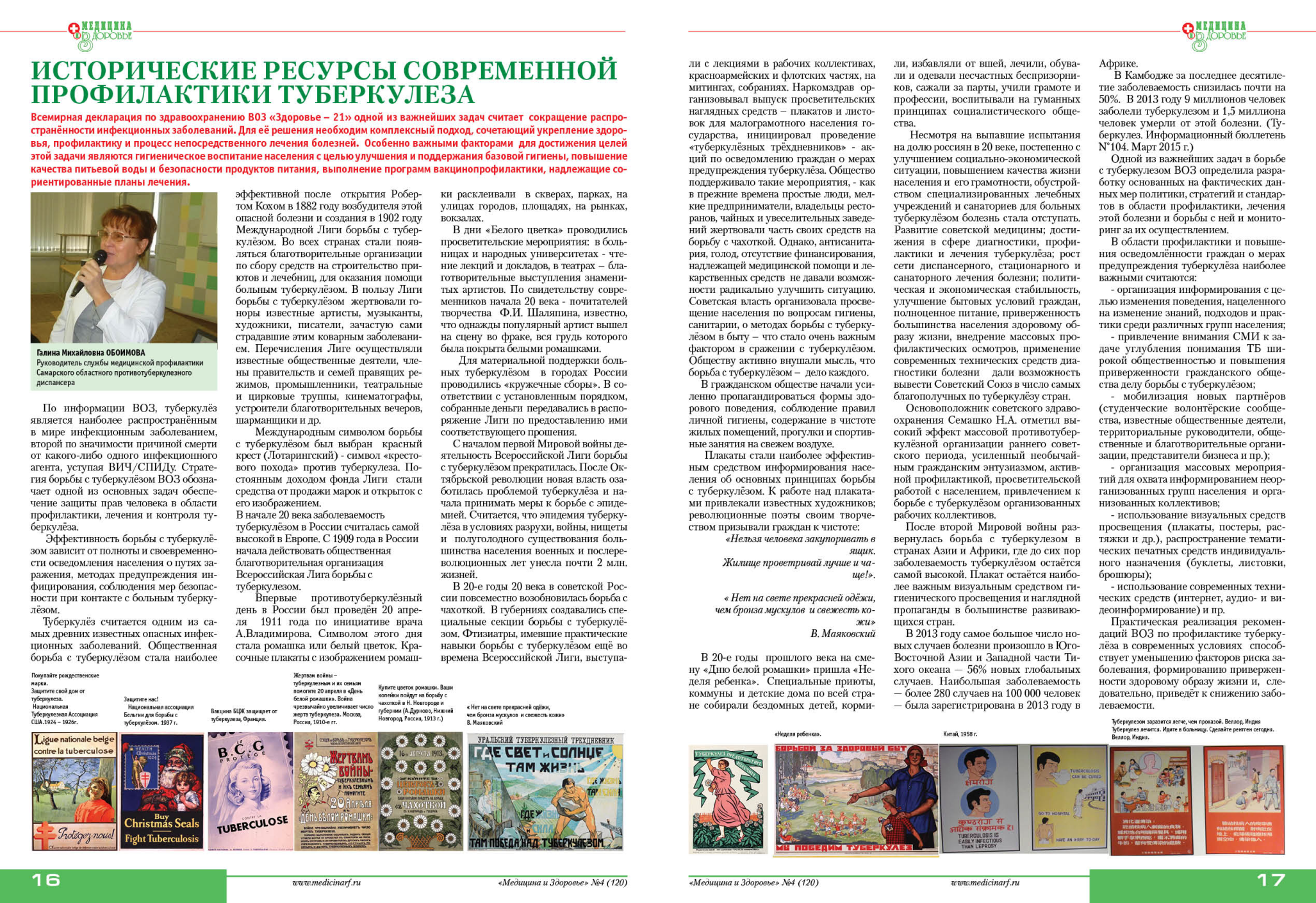 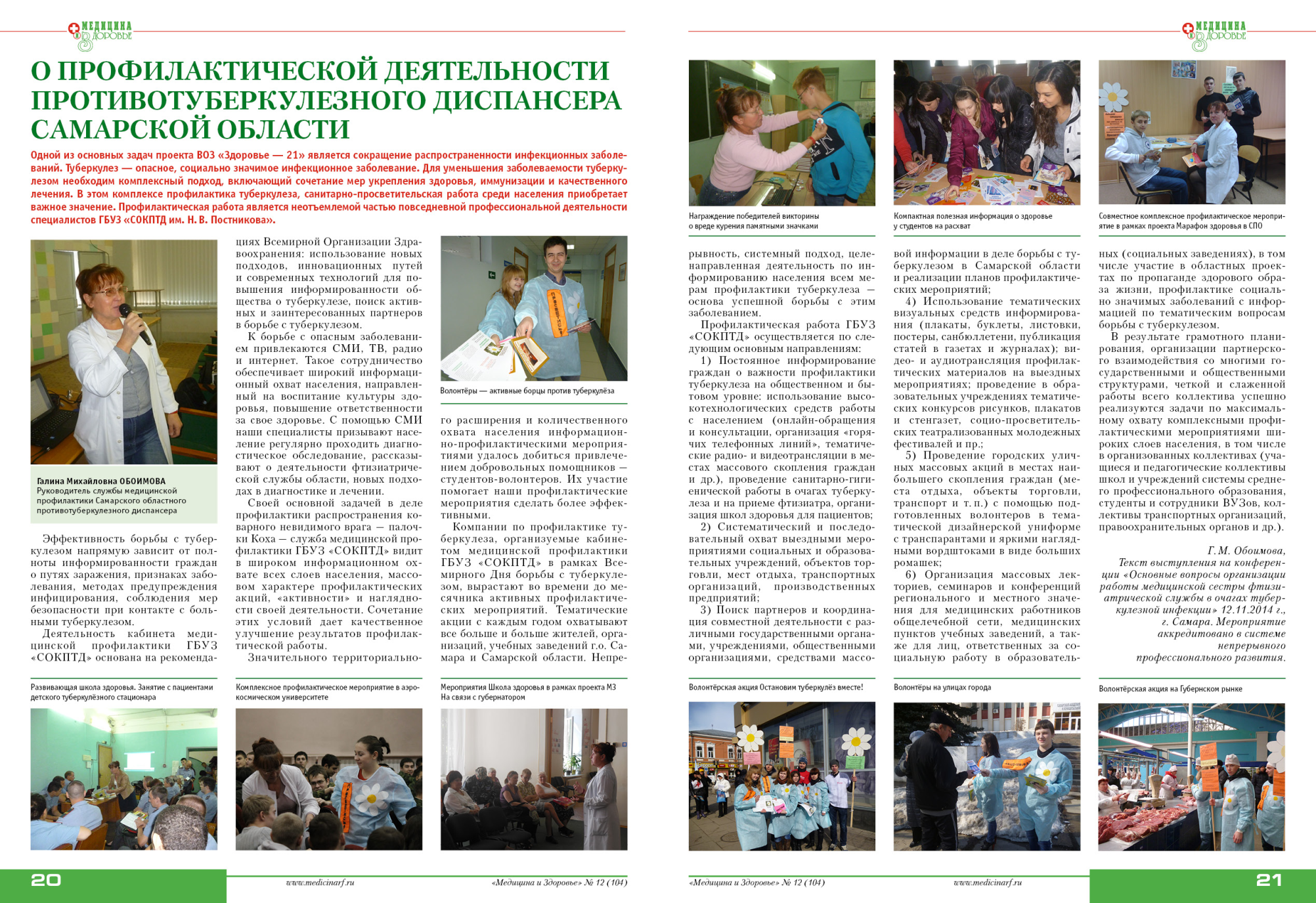 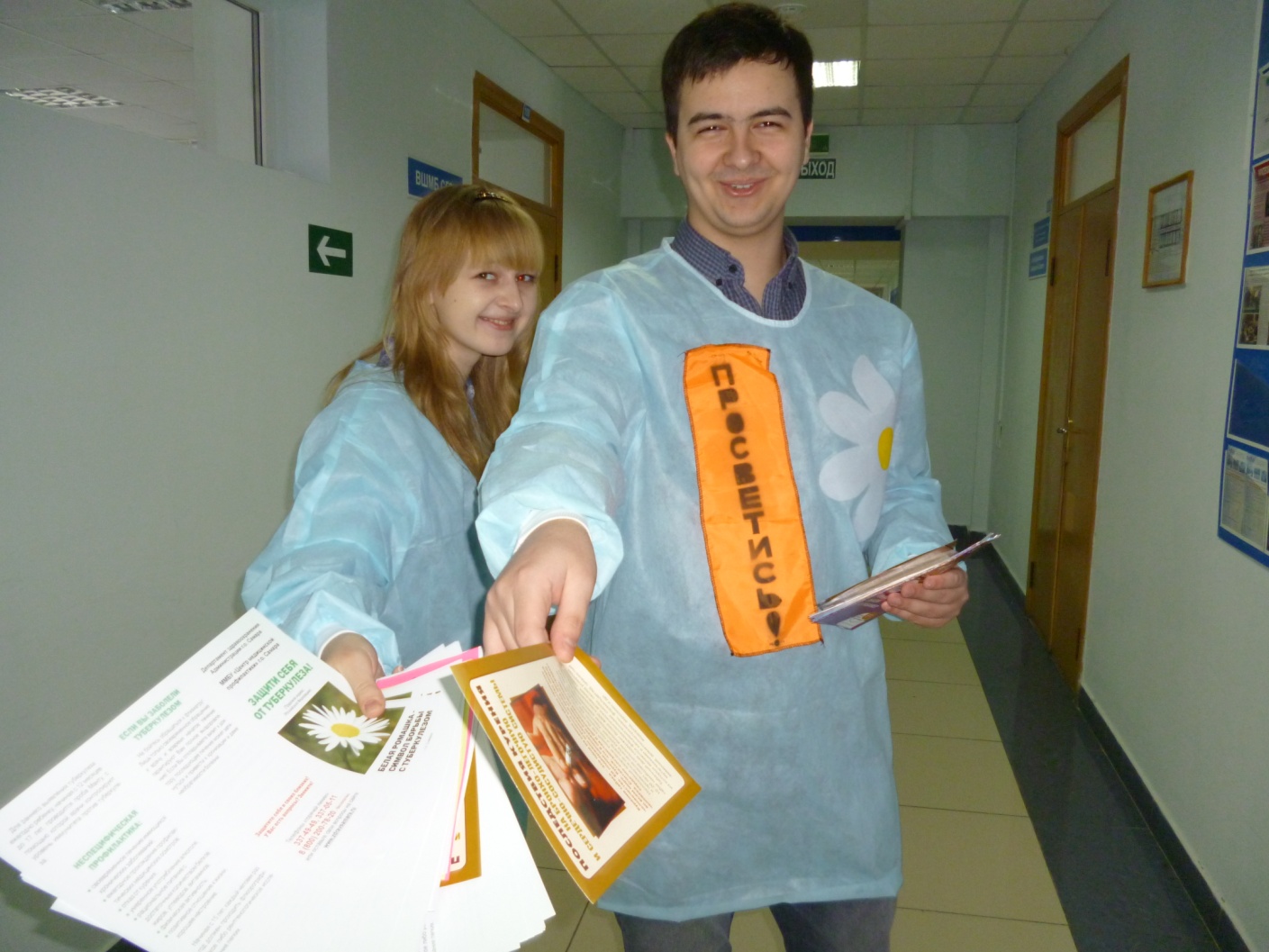 Остановим туберкулёз  вместе !